Русская народная сказка
«Колобок»
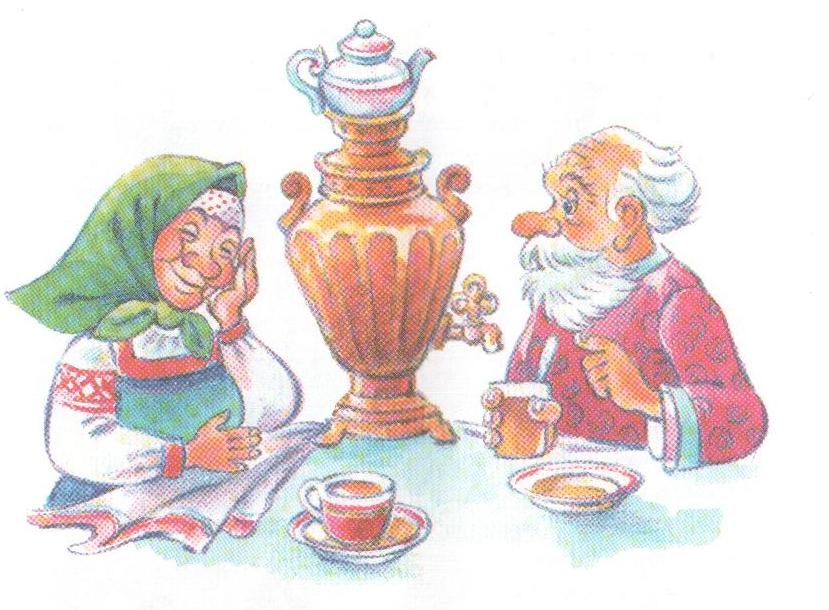 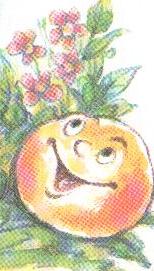 - Славный ты, колобок. Только вот  что скажу: без разрешения взрослых нельзя выходить, я тебе помогу вернуться домой.
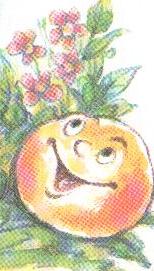